What was life like in Edwardian times and hoe does it compare with life today?
What was life like in Edwardian times and hoe does it compare with life today?
[Speaker Notes: © Reproduced by permission of Historic England Archive ref: BB98/06009 Date: 1908 - https://historicengland.org.uk/images-books/photos/item/BB98/06009]
What was life like in Edwardian times and how does it compare with life today? 1
Key Stage 2: History
Learning Aims and Outcomes

To select and record information about Roman ways of life
To use the terms 'invade' and 'settle'
To learn how evidence can tell you about Roman life
To ask and answer questions about what survived from the Roman settlement of Britain
To present information to show an understanding of the impact of Roman settlement on Britain
Were the Edwardians like us?
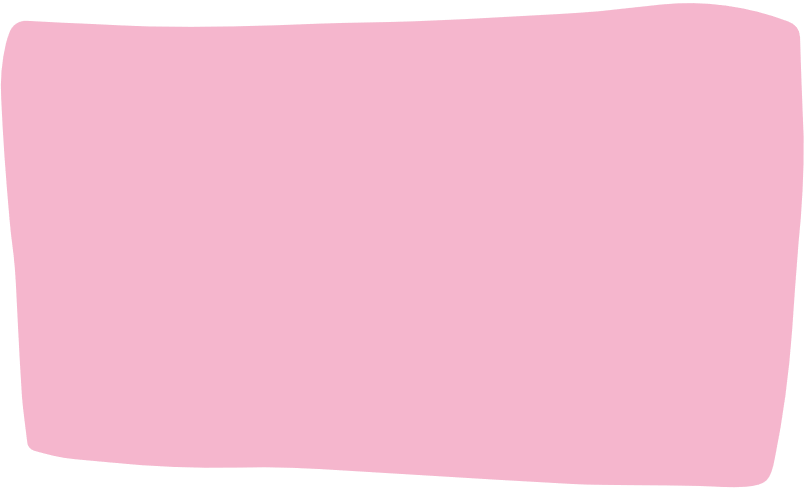 The Edwardian period covers the years after the death of Queen Victoria (1901) and up to the start of the First World War (1914). 

It is called ‘Edwardian’ because for much of the period the country was ruled by King Edward VII (1901-1910).
What was Edwardian life really like and how does it compare with life today?
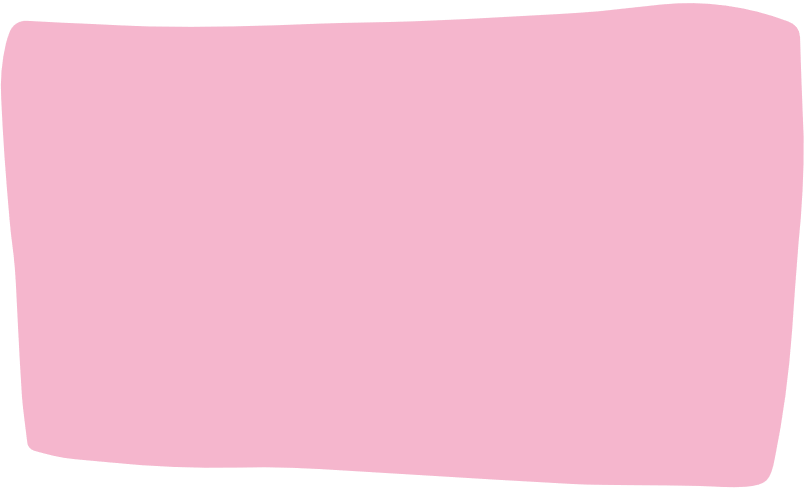 Look through the following photographs and fill in the charts to help you assess the evidence and come to your own conclusions.
The photographs are divided into 4 groups: 
Work
Leisure
Transport
Childhood

You can look at them all or split into teams.
Examine
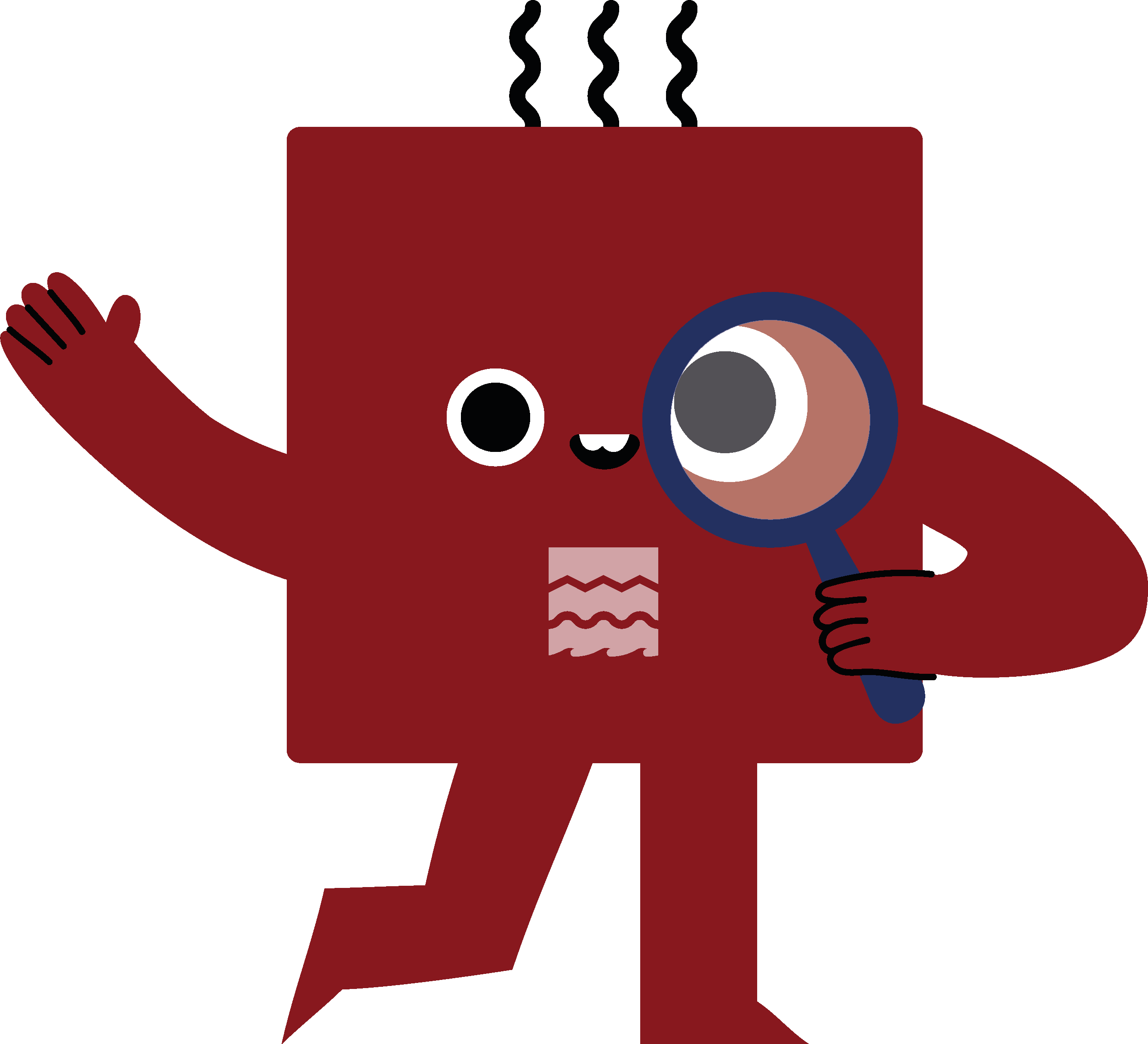 Work
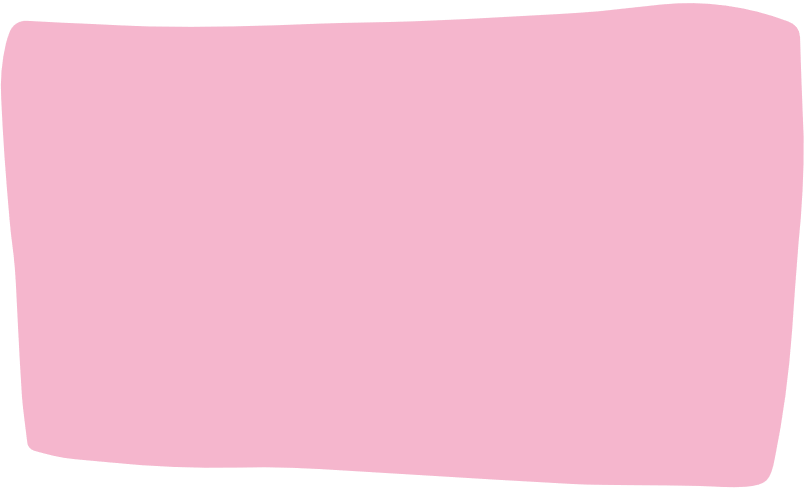 What kind of jobs did the Edwardians do?

Do we still do the same kind of jobs today?

Look at the following photographs and then fill in the chart at the end of the photographs, this will help you to assess the evidence.
Examine
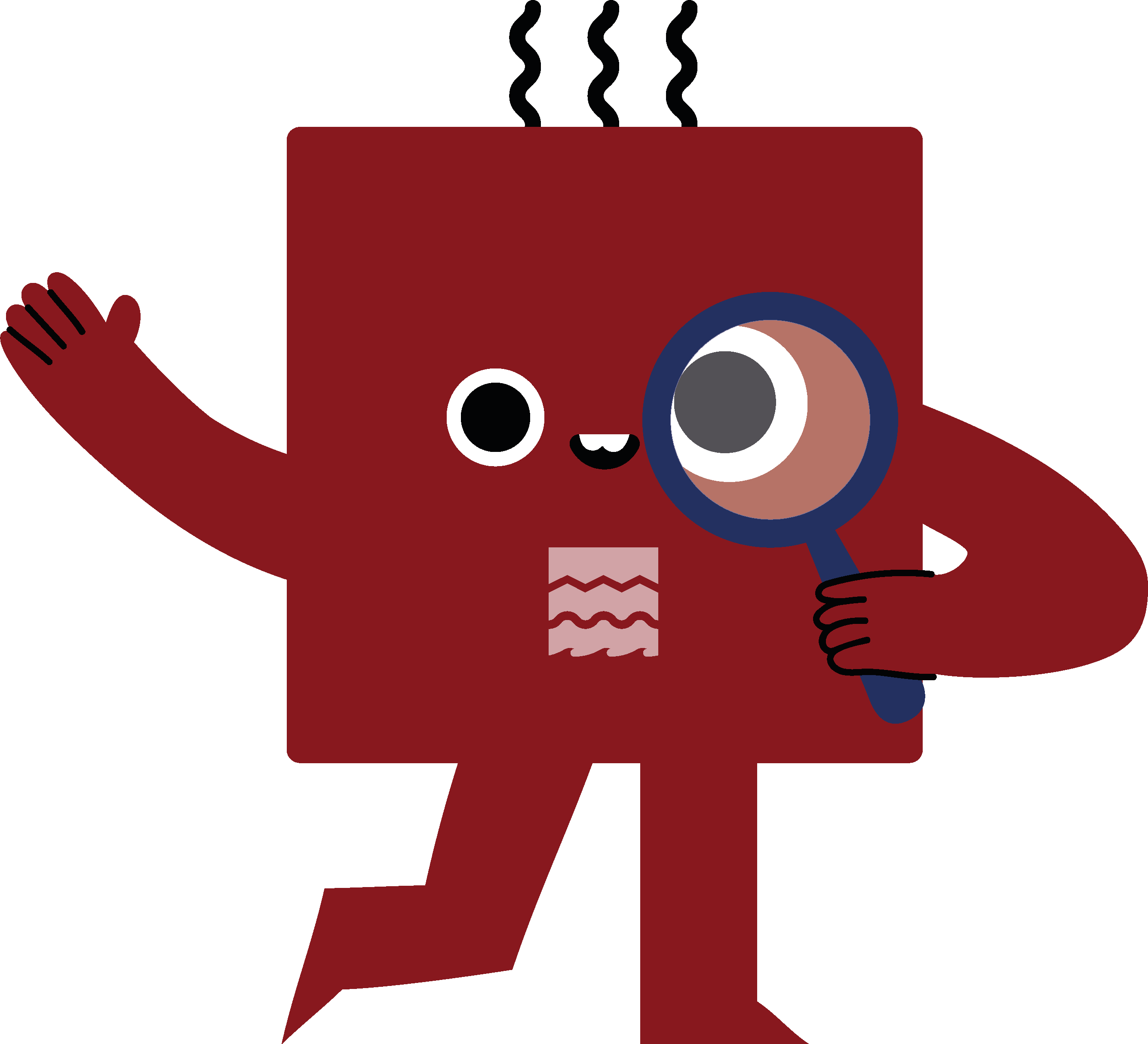 Chyandour Smelting Works, Penzance, Cornwall – c.1907
[Speaker Notes: © Reproduced by permission of Historic England Archive ref: AA67/02848 Date: c 1907 - https://historicengland.org.uk/images-books/photos/item/AA67/02848]
Chyandour Smelting Works Penzance, Cornwall – c.1907
These men are posed for a long exposure photograph. 

Note the long-handled shovel for use in the smelting furnace, and the sacks tied around the men's waists to offer some protection from the heat. 

Smelting removed metal from ore (stone) i.e., iron from iron stone.
Men at Smelting Works
[Speaker Notes: © Reproduced by permission of Historic England Archive ref: AA67/02848 Date: c 1907 - https://historicengland.org.uk/images-books/photos/item/AA67/02848]
J Plater’s Cart, Van & Carriage Works, Haddenham, Bucks – 1903 1
[Speaker Notes: © Reproduced by permission of Historic England Archive ref: bb97/08210 Date: 1903 - https://historicengland.org.uk/images-books/photos/item/BB97/08210]
J Plater’s Cart, Van & Carriage Works, Haddenham, Bucks – 1903 2
The staff at J Plater's Carriage Works pose for a group photograph. 

Several different crafts are visible: carpenter, wheelwright and blacksmith (in the background). Two of the apprentices look particularly young.
Workers at a Carriage Works
[Speaker Notes: © Reproduced by permission of Historic England Archive ref: bb97/08210 Date: 1903 - https://historicengland.org.uk/images-books/photos/item/BB97/08210]
Thames & Severn Canal, Gloucestershire – 1904 1
[Speaker Notes: © Reproduced by permission of Historic England Archive ref: CC71/00077 Date: 1904 - https://historicengland.org.uk/images-books/photos/item/CC71/00077]
Thames & Severn Canal, Gloucestershire – 1904 2
Canal labourers dig clay from the large pit at Bluehouse Bridge near Siddington. 

Clay was essential for 'puddling', the process of making watertight the base of a canal.
Canal Workers
[Speaker Notes: © Reproduced by permission of Historic England Archive ref: CC71/00077 Date: 1904 - https://historicengland.org.uk/images-books/photos/item/CC71/00077]
Billingham & Keely’s Grocery Store, Stockport, Gt Manchester – 1903 1
[Speaker Notes: © Reproduced by permission of Historic England Archive ref: AA97/05332 Date: 1903 - https://historicengland.org.uk/images-books/photos/item/AA97/05332]
Billingham & Keely’s Grocery Store, Stockport, Gt Manchester – 1903 2
This grocers has just received a delivery of starch, flour and assorted biscuits to the back entrance. 

The owner oversees while his assistants carry bags and scoops with which to serve out the produce. The grocer's boy is sitting down before doing his rounds.
Workers at a Grocery Store
[Speaker Notes: © Reproduced by permission of Historic England Archive ref: AA97/05332 Date: 1903 - https://historicengland.org.uk/images-books/photos/item/AA97/05332]
Wood’s Restaurant, Berwick-upon-Tweed, Northumberland – 1902 1
[Speaker Notes: © Reproduced by permission of Historic England Archive ref: aa97/05220 Date: 1902 - https://historicengland.org.uk/images-books/photos/item/AA97/05220]
Wood’s Restaurant, Berwick-upon-Tweed, Northumberland – 1902 2
Waitresses serve afternoon tea in Wood's Restaurant. 

A sign on the wall advertises 'OXO served hot'.
Wood’s Restaurant
[Speaker Notes: © Reproduced by permission of Historic England Archive ref: aa97/05220 Date: 1902 - https://historicengland.org.uk/images-books/photos/item/AA97/05220]
Harvesting at Haddenham, Buckinghamshire – August 1903 1
[Speaker Notes: © Reproduced by permission of Historic England Archive ref: bb97/08222 Date: August 1903 - https://historicengland.org.uk/images-books/photos/item/BB97/08222]
Harvesting at Haddenham, Buckinghamshire – August 1903 2
A view of a horse pulled machine cutting corn. The farm hands in the image all look very young. 

Everyone had to help at harvest time and some rural schools closed to allow pupils to help in the fields.
Harvesting at Haddenham
[Speaker Notes: © Reproduced by permission of Historic England Archive ref: bb97/08222 Date: August 1903 - https://historicengland.org.uk/images-books/photos/item/BB97/08222]
Pay day at Butlers Wharf, London – c. 1910 1
[Speaker Notes: © Reproduced by permission of Historic England Archive ref: BB87/09666 Date: c1910 - https://historicengland.org.uk/images-books/photos/item/BB87/09666]
Pay day at Butlers Wharf, London – c. 1910 2
Most people were paid weekly in cash until relatively recently. 

These men are waiting patiently on Friday afternoon while the paymaster looks on. 

For security reasons the wages were kept in a locked room.
Workers queue for wags
[Speaker Notes: © Reproduced by permission of Historic England Archive ref: BB87/09666 Date: c1910 - https://historicengland.org.uk/images-books/photos/item/BB87/09666]
Chart: Work
Now try to fill in the chart below & discuss your answers (You may need to research some of your answers in books or on the internet)
Do we still do similar jobs today?
Leisure
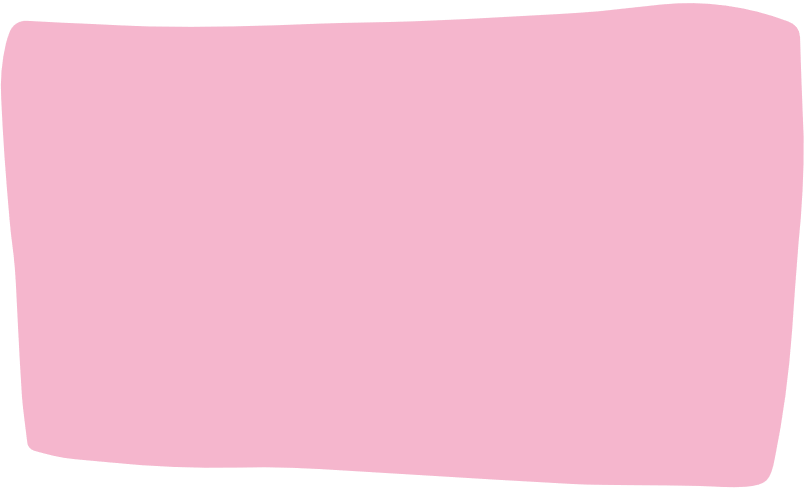 What did the Edwardians do for fun?

Do we still do the same kind activities today?

Look at the following photographs and then fill in the chart at the end of the photographs, this will help you to assess the evidence.
Examine
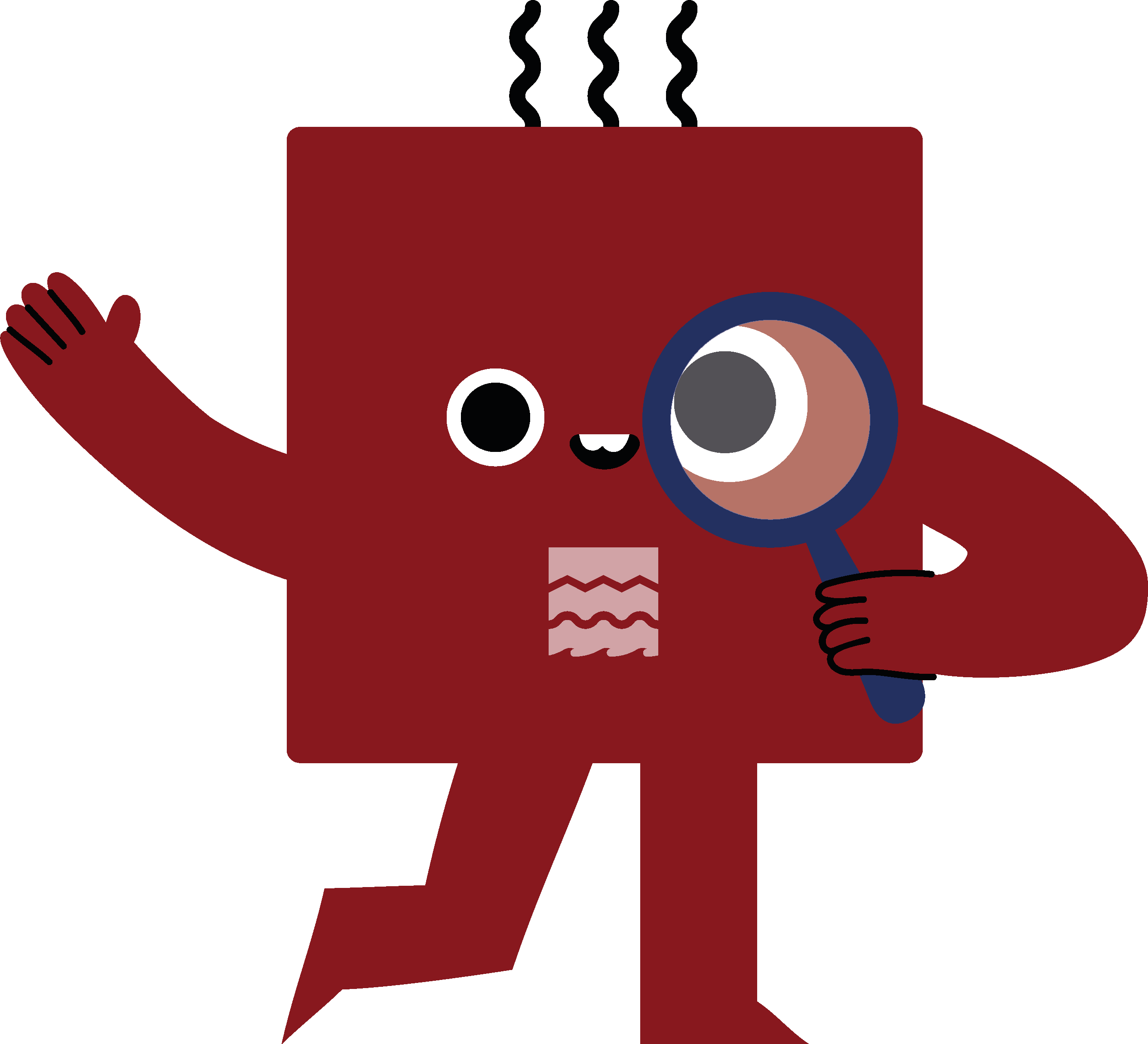 Tennis Match, Buckinghamshire – c. 1896 – 1920 1
[Speaker Notes: © Reproduced by permission of Historic England Archive ref: BB98/05518 Date: 1896 – 1920 - https://historicengland.org.uk/images-books/photos/item/BB98/05518]
Tennis Match, Buckinghamshire – c. 1896 – 1920 2
A group playing a doubles match of lawn tennis.
People playing tennis
[Speaker Notes: © Reproduced by permission of Historic England Archive ref: BB98/05518 Date: 1896 – 1920 - https://historicengland.org.uk/images-books/photos/item/BB98/05518]
Boating at Biddlesden Park House, Buckinghamshire – c. 1896 – 1920 1
[Speaker Notes: © Reproduced by permission of Historic England Archive ref: BB98/05563 Date: 1896-1920 - https://historicengland.org.uk/images-books/photos/item/BB98/05563]
Boating at Biddlesden Park House, Buckinghamshire – c. 1896 – 1920 2
Five ladies in a rowing boat on one of the fishponds at Biddlesden Park House, while a man in the boat house holds them steady.
Ladies in a rowing boat
[Speaker Notes: © Reproduced by permission of Historic England Archive ref: BB98/05563 Date: 1896-1920 - https://historicengland.org.uk/images-books/photos/item/BB98/05563]
The Miss Bromleys, Byfield, Northamptonshire – September 1904 1
[Speaker Notes: © Reproduced by permission of Historic England Archive ref: AA97/06018 Date: 1904 - https://historicengland.org.uk/images-books/photos/item/AA97/06018]
The Miss Bromleys, Byfield, Northamptonshire – September 1904 2
The three Miss Bromleys with their bicycles at the side of the road.
Three women with bicycles
St Giles’ Fair, Oxford, Oxfordshire – September 1907 1
[Speaker Notes: © Reproduced by permission of Historic England Archive ref: CC49/00527 Date: 1907 - https://historicengland.org.uk/images-books/photos/item/CC49/00527]
St Giles’ Fair, Oxford, Oxfordshire – September 1907 2
The ‘Collins Helter Skelters’ standing in St Giles' during the annual fair held at the beginning of September, with a large crowd gathered outside.
St Giles’ Fair, Oxford
[Speaker Notes: © Reproduced by permission of Historic England Archive ref: CC49/00527 Date: 1907 - https://historicengland.org.uk/images-books/photos/item/CC49/00527]
St Giles’ Fair, Oxford, Oxfordshire – September 1909 1
[Speaker Notes: © Reproduced by permission of Historic England Archive ref: CC49/00511 Date: 1909 - https://historicengland.org.uk/images-books/photos/item/CC49/00511]
St Giles’ Fair, Oxford, Oxfordshire – September 1909 2
Four female wrestlers, posing outside their stall at St Giles' Fair. 
The owner of the stall is advertising to the crowd to pay to come in and watch them wrestle.
Four female wrestlers
[Speaker Notes: © Reproduced by permission of Historic England Archive ref: CC49/00511 Date: 1909 - https://historicengland.org.uk/images-books/photos/item/CC49/00511]
Burnham-on-Sea, Somerset – 1909 1
[Speaker Notes: © Reproduced by permission of Historic England Archive ref: cc76/00331 Date: 1909 - https://historicengland.org.uk/images-books/photos/item/CC76/00331]
Burnham-on-Sea, Somerset – 1909 2
These children are paddling in the sea. Bathing huts can be seen parked further up the beach.
Children playing in the sea
[Speaker Notes: © Reproduced by permission of Historic England Archive ref: cc76/00331 Date: 1909 - https://historicengland.org.uk/images-books/photos/item/CC76/00331]
Chart: Leisure
Now try to fill in the chart below & discuss your answers (You may need to research some of your answers in books or on the internet)
Do we still do similar leisure activities today?
Transport
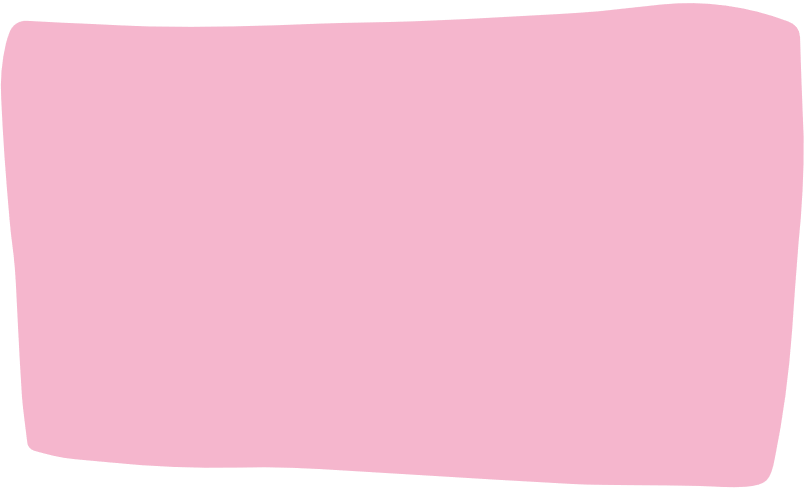 How did the Edwardians travel?

Do we still use the same kind of transport today?

Look at the following photographs and then fill in the chart at the end of the photographs, this will help you to assess the evidence.
Examine
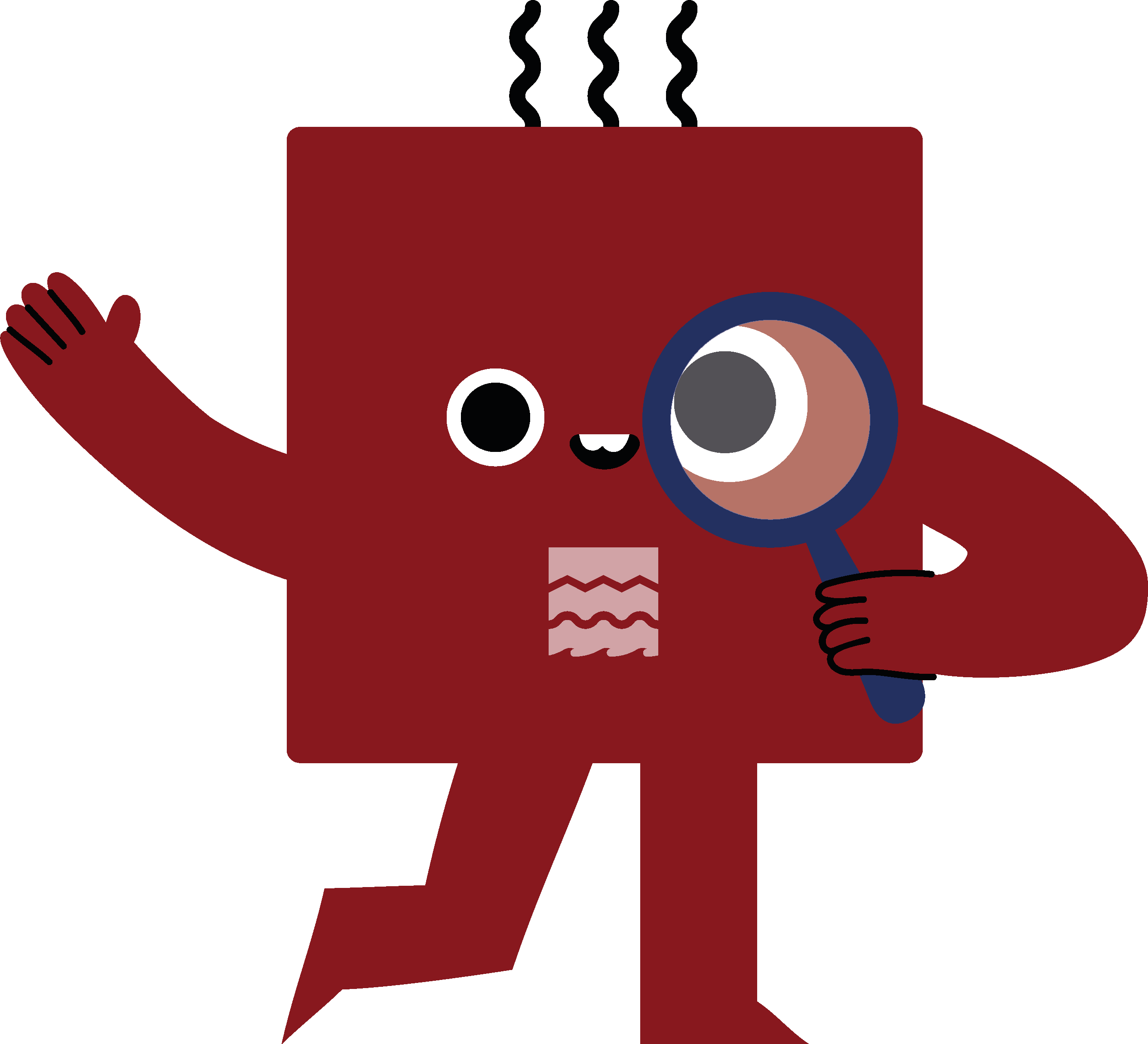 High Street, Oxford, Oxfordshire – c. 1905 1
[Speaker Notes: © Reproduced by permission of Historic England Archive ref: CC73/01178 Date: 1905 - https://historicengland.org.uk/images-books/photos/item/CC73/01178]
High Street, Oxford, Oxfordshire – c. 1905 2
Two horse-drawn trams passing in the street with advertising panels attached to the roofs. 

Magdalen Bridge was widened in 1899 by the Oxford Local Board to accommodate horse-drawn trams, but by 1913 motor buses began to appear as well.
Two horse-drawn trams
[Speaker Notes: © Reproduced by permission of Historic England Archive ref: CC73/01178 Date: 1905 - https://historicengland.org.uk/images-books/photos/item/CC73/01178]
Marine Parade, Great Yarmouth, Norfolk – 1904 1
[Speaker Notes: © Historic England Archive ref: CC76/00469 Date: September 1904 - https://historicengland.org.uk/images-books/photos/item/CC76/00469]
Marine Parade, Great Yarmouth, Norfolk – 1904 2
The Marine Parade runs behind the beach and is crowded with tourists. All of them are wearing much more formal clothing than modern tourists would. 

The electric trams ran between the two piers and into the town, you can see the overhead cables. The first  electric tram in Yarmouth ran in 1902.
Marine Parade, Great Yarmouth
[Speaker Notes: © Historic England Archive ref: CC76/00469 Date: September 1904 - https://historicengland.org.uk/images-books/photos/item/CC76/00469]
‘Royal Blue’ horse omnibus, London – August 1912 1
[Speaker Notes: © Reproduced by permission of Historic England Archive ref: aa82/00044 Date: August 1912 - https://historicengland.org.uk/images-books/photos/item/AA82/00044]
‘Royal Blue’ horse omnibus, London – August 1912 2
The 'Royal Blue' horse omnibus outside 5-9 Euston Road. The bus carries route information and an advert for Selfridge’s.
 
The shops behind, including Boots the Chemist, Stewart & Wright's Cocoa Rooms and the Northumberland Hotel, are covered in advertisements.
'Royal Blue' horse omnibus
[Speaker Notes: © Reproduced by permission of Historic England Archive ref: aa82/00044 Date: August 1912 - https://historicengland.org.uk/images-books/photos/item/AA82/00044]
Omnibus at Cross Lanes, Cury, Cornwall – 1910 1
[Speaker Notes: © Reproduced by permission of Historic England Archive ref: BB98/06177 Date: 1910 - https://historicengland.org.uk/images-books/photos/item/BB98/06177]
Omnibus at Cross Lanes, Cury, Cornwall – 1910 2
A view of a bus with an open drivers compartment at the front. 

The conductor can be seen at the back of the bus in a white coat with his ticket machine over his shoulder. It is passing a horse and cart on the other side of the road - the horse appears to be eating the hedge!
Omnibus at Cross Lanes
[Speaker Notes: © Reproduced by permission of Historic England Archive ref: BB98/06177 Date: 1910 - https://historicengland.org.uk/images-books/photos/item/BB98/06177]
Car lift at Mitchell’s Motors, Wardour Street, London – August 1907 1
[Speaker Notes: © Reproduced by permission of Historic England Archive ref: BL 19998 Date: August 1907 - https://historicengland.org.uk/images-books/photos/item/BL19998]
Car lift at Mitchell’s Motors, Wardour Street, London – August 1907 2
A chauffeur sits in an early Rolls Royce car in the car lift at the Mitchell Motor Company in Wardour Street.

Lifts are still used today in preference to ramps where parking space is at a premium.
Car lift at Mitchell’s Motors
The Carpenter’s Arms, Boughton, Northamptonshire – c. 1896-1920 1
[Speaker Notes: © Reproduced by permission of Historic England Archive ref: BB98/02580 Date: 1896-1920 - https://historicengland.org.uk/images-books/photos/item/BB98/02580]
The Carpenter’s Arms, Boughton, Northamptonshire – c. 1896-1920 2
A crowd has gathered outside the public house to watch the photographer at work.
 
You can see two common types of transport, the bicycle and the horse and cart.
The Carpenter’s Arms, Boughton
[Speaker Notes: © Reproduced by permission of Historic England Archive ref: BB98/02580 Date: 1896-1920 - https://historicengland.org.uk/images-books/photos/item/BB98/02580]
Bank of England and the Royal Exchange, City of London – 1902 1
[Speaker Notes: © Reproduced by permission of Historic England Archive ref: aa82/00060 Date: 1902 - https://historicengland.org.uk/images-books/photos/item/AA82/00060]
Bank of England and the Royal Exchange, City of London – 1902 2
A view of Threadneedle Street crowded with horse omnibuses and other horse-drawn traffic. The Bank of England and the Royal Exchange are both decorated for the coronation of Edward VII. 

After a delay due to ill health, the King was finally crowned on 9th August 1902. 
(Can you spot the man picking his nose!).
Horse-drawn omnibuses
[Speaker Notes: © Reproduced by permission of Historic England Archive ref: aa82/00060 Date: 1902 - https://historicengland.org.uk/images-books/photos/item/AA82/00060]
Chart: Transport
Now try to fill in the chart below & discuss your answers (You may need to research some of your answers in books or on the internet)
Do we still use similar types of transport today?
Childhood
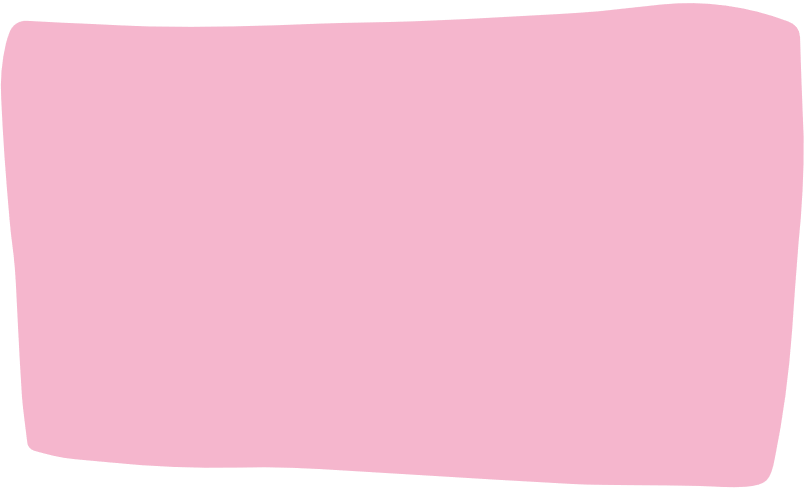 What was it like to be an Edwardian child?

Do YOU still do the same things today?

Look at the following photographs and then fill in the chart at the end of the photographs, this will help you to assess the evidence.
Examine
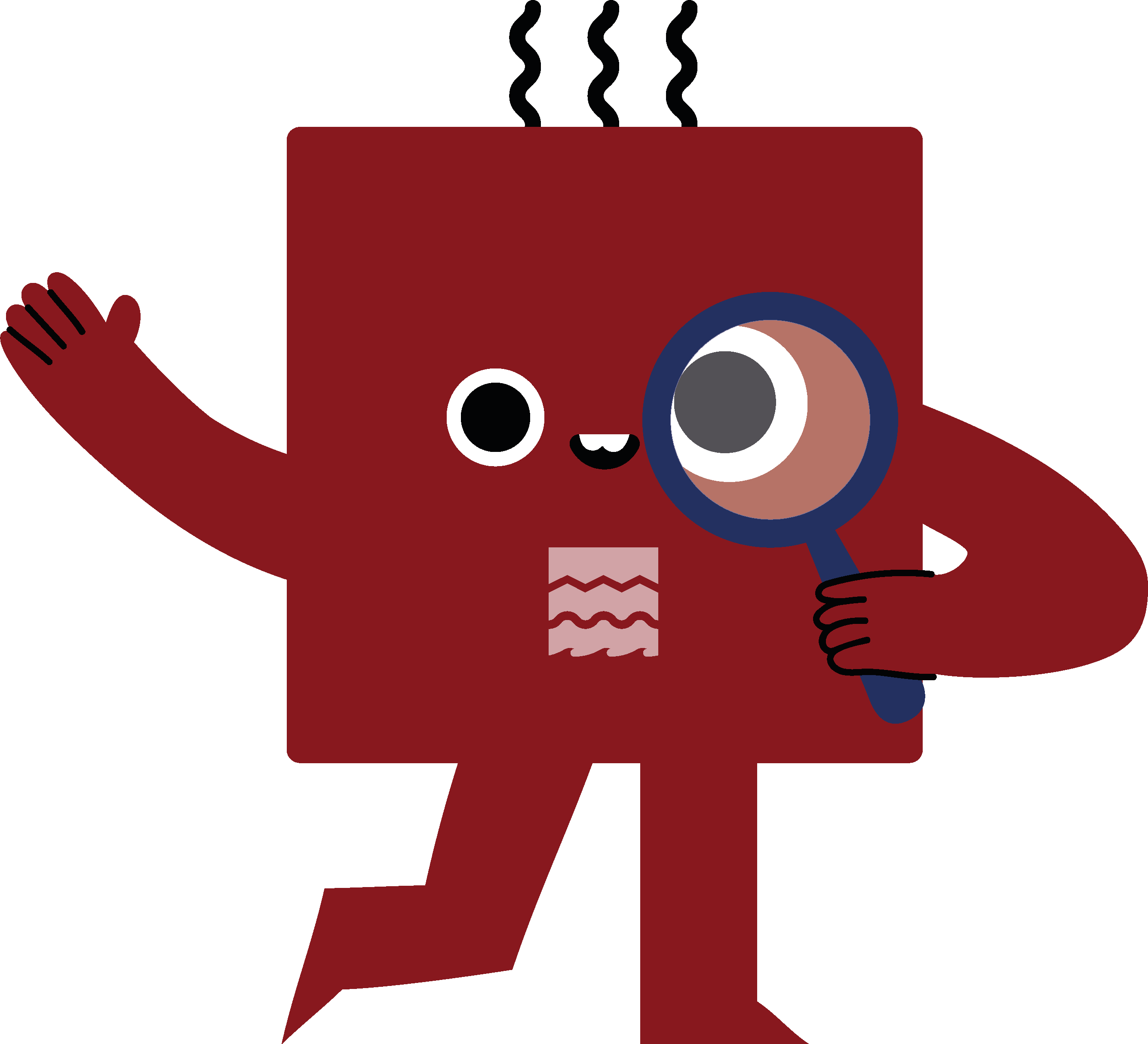 Charwelton Station, Charwelton, Northamptonshire – 18 May 1905 1
[Speaker Notes: © Reproduced by permission of Historic England Archive ref: BB98/05907 Date: 18 May 1905 - https://historicengland.org.uk/images-books/photos/item/BB98/05907]
Charwelton Station, Charwelton, Northamptonshire – 18 May 1905 2
A welcoming party of children, awaiting the arrival of HRH The Duchess of Albany at Charwelton railway station. 

She was the wife of Queen Victoria’s Youngest son, Leopold.
Children at Charwelton Station
[Speaker Notes: © Reproduced by permission of Historic England Archive ref: BB98/05907 Date: 18 May 1905 - https://historicengland.org.uk/images-books/photos/item/BB98/05907]
Fancy Dress, Hellidon, Northamptonshire – c.1896-1920 1
[Speaker Notes: © Reproduced by permission of Historic England Archive ref: BB98/10578 Date: 1896-1920 - https://historicengland.org.uk/images-books/photos/item/BB98/10578]
Fancy Dress, Hellidon, Northamptonshire – c.1896-1920 2
A view of two boys dressed as  American Indians.
Boys in fancy dress
[Speaker Notes: © Reproduced by permission of Historic England Archive ref: BB98/10578 Date: 1896-1920 - https://historicengland.org.uk/images-books/photos/item/BB98/10578]
A family at Monks Risborough, Buckinghamshire – 1904 1
[Speaker Notes: © Reproduced by permission of Historic England Archive ref: AA97/05328 Date: 1904 - https://historicengland.org.uk/images-books/photos/item/AA97/05328]
A family at Monks Risborough, Buckinghamshire – 1904 2
A family pose together for a photograph. 

The sign behind the gentleman with the beard reads ‘R Whites Gingerbeer’.
Family photograph
[Speaker Notes: © Reproduced by permission of Historic England Archive ref: AA97/05328 Date: 1904 - https://historicengland.org.uk/images-books/photos/item/AA97/05328]
Group portrait, Buckinghamshire – c.1896-1920 1
[Speaker Notes: © Reproduced by permission of Historic England Archive ref: BB98/02248 Date: 1896-1920 - https://historicengland.org.uk/images-books/photos/item/BB98/02248]
Group portrait, Buckinghamshire – c.1896-1920 2
A photo of four small children and a servant/nanny
Group portrait
[Speaker Notes: © Reproduced by permission of Historic England Archive ref: BB98/02248 Date: 1896-1920 - https://historicengland.org.uk/images-books/photos/item/BB98/02248]
Group portrait, Cotswold, Gloucestershire – 1908 1
[Speaker Notes: © Reproduced by permission of Historic England Archive ref: BB98/06009 Date: 1908 - https://historicengland.org.uk/images-books/photos/item/BB98/06009]
Group portrait, Cotswold, Gloucestershire – 1908 2
A group of girls (possibly sisters) stand in a gateway in Wyck Rissington or Icomb parishes.

They are posed and wearing smart clothes.
A group of girls
[Speaker Notes: © Reproduced by permission of Historic England Archive ref: BB98/06009 Date: 1908 - https://historicengland.org.uk/images-books/photos/item/BB98/06009]
Portrait, Stockport, Greater Manchester – 1903 1 1
[Speaker Notes: © Reproduced by permission of Historic England Archive ref: AA97/07527 Date: 1903 - https://historicengland.org.uk/images-books/photos/item/AA97/07527]
Portrait, Stockport, Greater Manchester – 1903 2 1
A portrait of a boy (possibly of Arthur Billingham Junior), taken in the garden of 160 Grenville Street.
A portrait of a boy
[Speaker Notes: © Reproduced by permission of Historic England Archive ref: AA97/07527 Date: 1903 - https://historicengland.org.uk/images-books/photos/item/AA97/07527]
Bric-a-brac stall, Hellidon, Northamptonshire – c.1896-1920 1
[Speaker Notes: © Reproduced by permission of Historic England Archive ref: bb98/01605 Date: 1896-1920 - https://historicengland.org.uk/images-books/photos/item/BB98/01605]
Bric-a-brac stall, Hellidon, Northamptonshire – c.1896-1920 2
Children gather around a bric-a-brac stall outside the Red Lion. 

They are nearly all wearing hats. A boy sitting on the ground has a toy trumpet.
Children at a bric-a-brac stall
[Speaker Notes: © Reproduced by permission of Historic England Archive ref: bb98/01605 Date: 1896-1920 - https://historicengland.org.uk/images-books/photos/item/BB98/01605]
Chart: Childhood
Now try to fill in the chart below & discuss your answers (You may need to research some of your answers in books or on the internet)
Do children still do similar things today?
Look at all the EVIDENCE 1
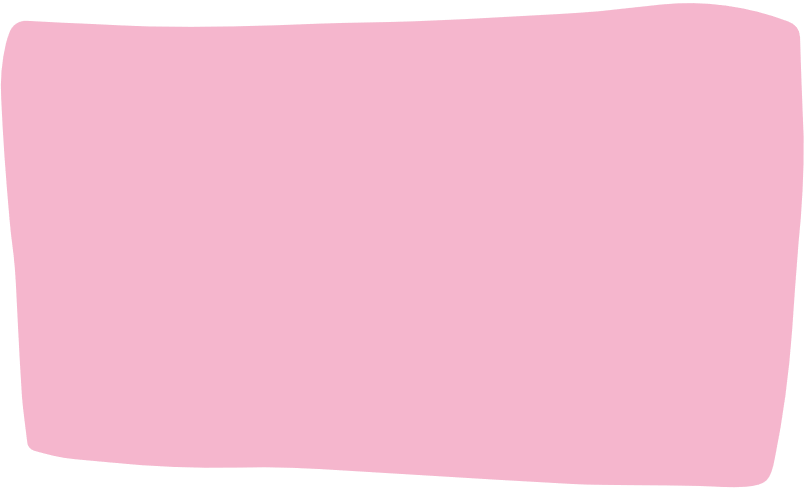 Now look at all your charts, what does the evidence tell you?

Can you now answer the question:

What was Edwardian life really like and how does it compare with life today?
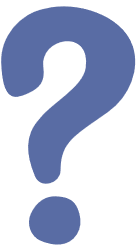 Look at all the EVIDENCE 2
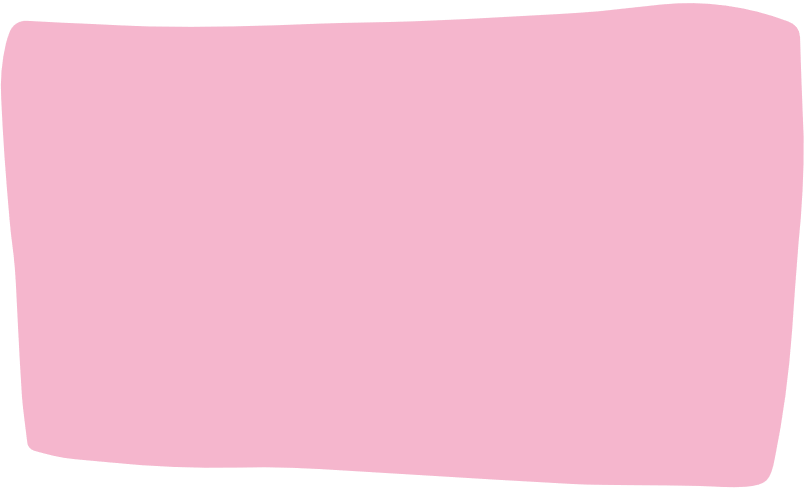 Choose 1 of the photos to do a 'Then & Now' drawing. 
Simply draw a picture of what the photo might look like if it had been taken TODAY.
Draw
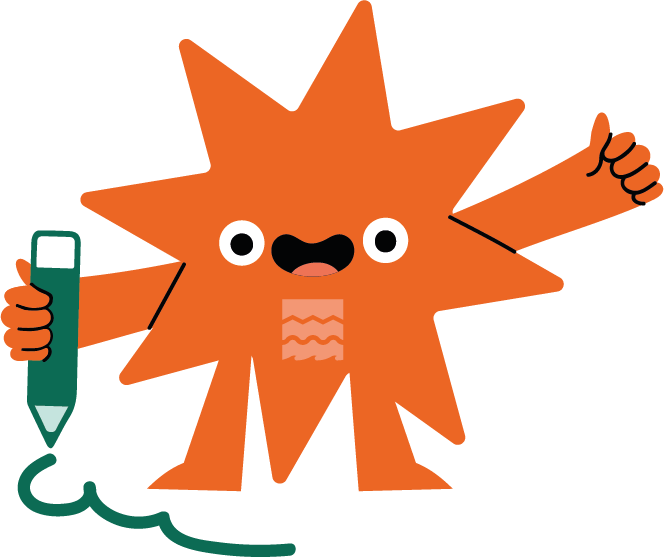 [Speaker Notes: Find more teaching resources at: HistoricEngland.org.uk/Education]